лекція 3. стратегія ціноутворення і цінова політика підприємства готельної індустрії в умовах ринкової економікиМета: розглянути стратегії ціноутворення і методологію формування цінової політики готельного підприємстваПлан:1. Цінові стратегії готельного підприємства в умовах ринку.2. Ціноутворення на підприємстві, цілі і завдання.3. Основні сфери ринкового ціноутворення.4. Організація, порядок і етапи роботи по формуванню цін в готельному підприємстві.
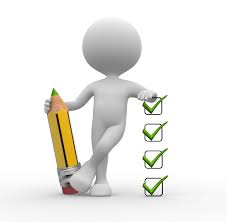 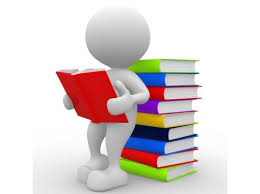 1. ЦІНОВІ СТРАТЕГІЇ В УМОВАХ РИНКУ
 
Ринкова економіка - це система, в якій обмін результатами праці здійснюється відповідно до вимог економічних законів товарного виробництва та обігу. 
Менеджмент є необхідним механізмом впливу на ринкові відносини за допомогою використання інструментів прояви економічних законів: ціни, вартості, прибутку, стимулювання.
Ціна, як форма організації економічних відносин між виробниками і споживачами товарів і послуг, реалізує на практиці економічні інтереси учасників обміну. 
В ринковій економіці ціни - це основний інструмент урівноваження попиту і пропозиції, що погоджує грошовий запит виробника чи продавця товарів на їх оплату з відповідною реакцією споживача, покупця. 
З одного боку, ціна - це об’єктивна категорія, зумовлена дією закону вартості, попиту та пропозиції, грошового обігу, закону конкуренції, прибутку. 
З іншого - вона є суб’єктивною за допомогою проведення цінових стратегій.
Правильний вибір ціни є запорукою гарного фінансового стану й фінансової стійкості готельного підприємства, успішної реалізації тактичного і стратегічного планування.
Ціна є однією зі складових маркетингової стратегії підприємства, оскільки виконує облікову, розподільчу, стимулюючу, регулюючу функції. 
Висловлюючи вартість товарів у грошах, ціна опосередковує виручку від їх реалізації, визначає комерційну ефективність підприємства, встановлює певні відносини між фірмою і покупцями, є найсильнішою зброєю в боротьбі з конкурентами на ринку. 
Правильно обрана цінова стратегія надає довгостроковий і вирішальний вплив на конкурентоспроможність як товарів, так і виробничо-збутової діяльності організації.
Ціна - вельми тонкий інструмент ринку і з нею треба поводитися з обережністю. 
Непродумані рішення можуть швидко позначитися на фінансових результатах або жорстко проявитися через деякий час. 
Не слід спокушатися випадково отриманими вигодами.
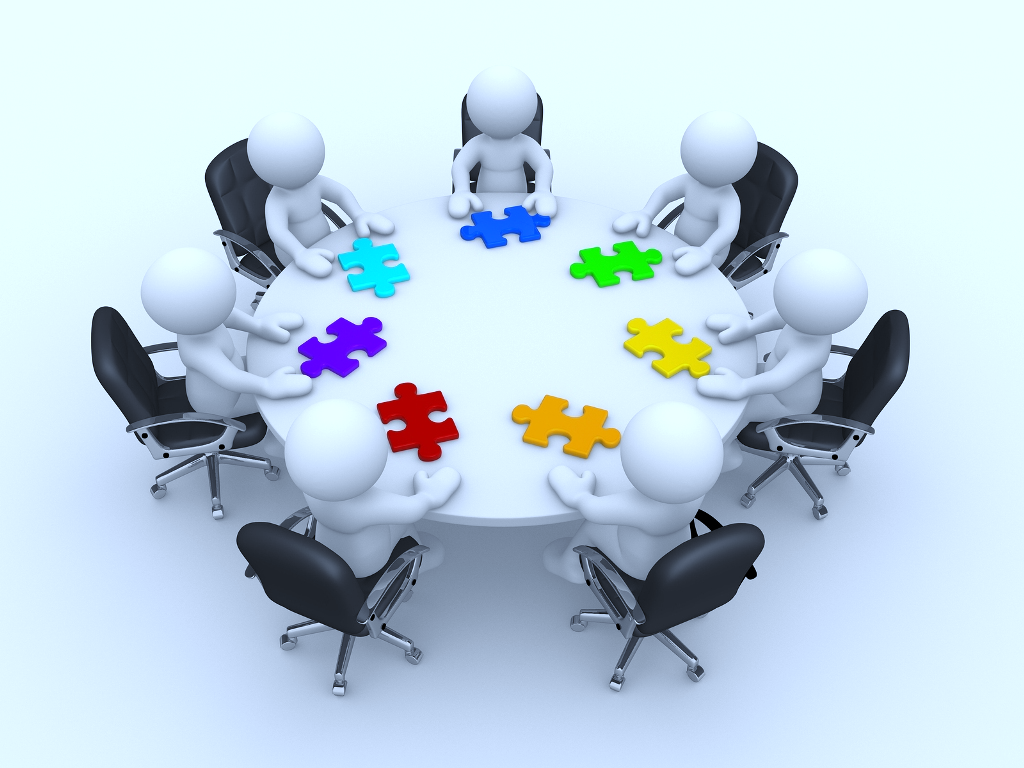 Ціна відноситься до категорії контрольованих чинників маркетингу. Вона наочно підтверджує функціональну залежність між якістю товару, витратами на його виготовлення і реалізацію, а також конкурентоспроможністю. 
Роль ціни в забезпеченні конкурентоспроможності товарів підтверджує так звана «крива досвіду». Відповідно до неї ринкова ціна зростає не пропорційно якості товару, а випереджаючи його, і навпаки, при зниженні якості товару щодо загальновизнаного рівня ціна знижується більш прогресивно в порівнянні з цим рівнем.
Вироблення й оцінка стратегії підприємства з ціноутворення в умовах ринку − складний процес, що вимагає колективної праці та прийняття відповідальних рішень. 
Цей процес починається з визначення цілей, завдань, їх попередньої оцінки на експертному рівні й у подальшому має бути підкріплений аналізом результатів реалізації стратегії й відповідним коригуванням прийнятих установок. 
Це безперервний процес, що має здійснюватися постійно та на кваліфікованому рівні, враховувати поточні й перспективні цілі маркетингової діяльності підприємства.
Стратегія ціноутворення - це вибір можливої динамічної зміни вихідної ціни товару в умовах ринку, що найкраще відповідає меті готельного підприємства. 

Процес її вироблення включає: 
постановку цілей ціноутворення; 
визначення зовнішніх чинників впливу на механізм дії цін, зокрема, ринкового середовища, споживачів, держави, учасників каналів руху товарів; 
вибір методу ціноутворення; 
розробку цінової стратегії.
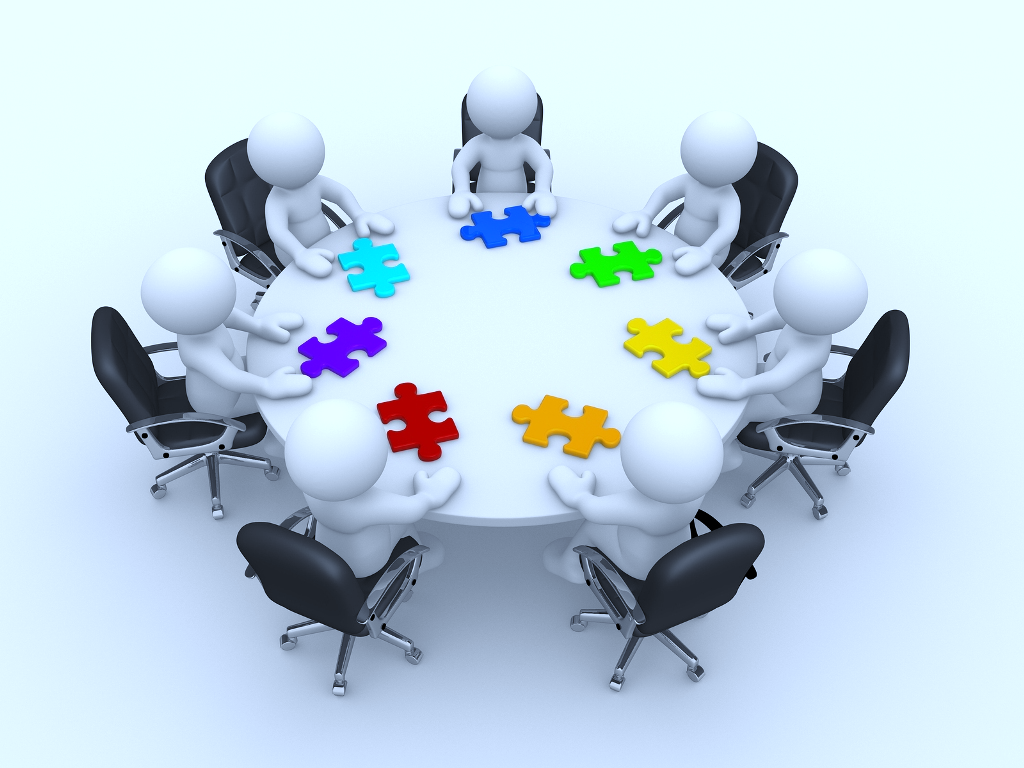 Вибір стратегії ціноутворення та цінова політика готелю засновані на оцінці пріоритетів його діяльності. 
Цінова політика є сукупністю економічних й організаційних заходів, спрямованих на досягнення за допомогою цін кращих результатів господарської діяльності, забезпечення стійкого збуту, одержання достатнього прибутку. 
Цінова політика передбачає взаємопов’язаний облік:
відшкодування витрат й отримання необхідного прибутку; 
орієнтації на стан попиту та конкуренції; 
поєднання єдиних і гнучких цін на продукцію.
Різні стратегії мають певні суперечності. 
Так, прийняття стратегії на збільшення частки ринку в реалізації продукції туристичного підприємства пов’язано зі зниженням цін проти цін конкурентів. Водночас це веде до зменшення доходів (прибутку), що є небажаним для підприємства. 
Орієнтація на замовників із надійною платоспроможністю також змушує поступитися рівнем ціни.
Вибір тієї чи іншої цінової стратегії залежить від поєднання та взаємодії низки факторів:
витрати виробництва і величина передбачуваного прибутку;
характеристики товару (послуги), його життєвий цикл;
умови конкуренції;
особливості організації руху товару (послуги).
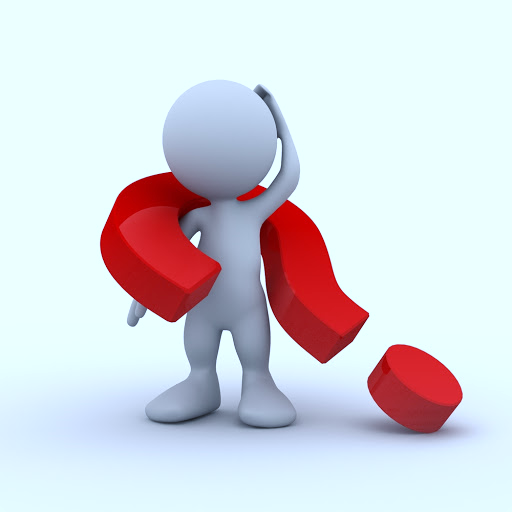 У розвинених країнах потужні підприємства проводять основну стратегію ціноутворення, суть якої полягає у призначенні «такої єдиної ціни для всіх своїх споживачів, при якій граничні надходження дорівнюють граничним витратам».

Найбільш поширеними стратегіями ціноутворення є:
зняття вершків;
проникнення на ринок.
Стратегія «зняття вершків» передбачає реалізацію товарів спочатку за високими цінами, що значно перевищують ціни виробництва. Якщо ринок насичується за рахунок збільшення масштабів виробництва цих товарів, відбувається зниження цін і, відповідно, доходів підприємства.
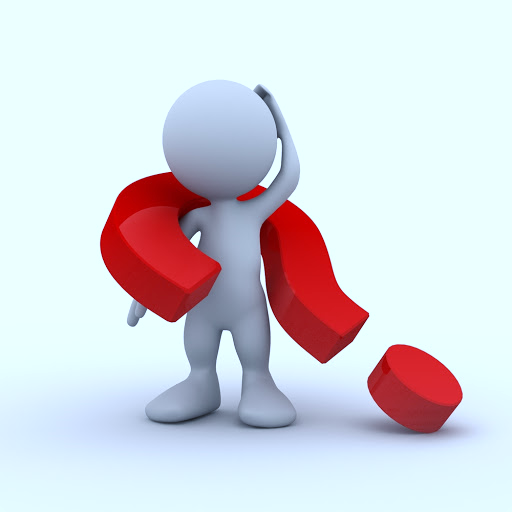 Для стратегії «проникнення на ринок» властива тактика «навпаки». Зокрема, вона передбачає початковий продаж нових товарів за низькими цінами, що стимулює попит, усуває конкурентів і забезпечує питому вагу на ринку цих товарів. Ці дії супроводжуються монополізацією ринку, встановленням монопольно високих цін та отриманням монопольно високих прибутків.
Наведені цінові стратегії мають певні недоліки, оскільки в конкурентній боротьбі:
досить важко втриматися лише за рахунок низьких цін, оскільки на ринку може з’явитися попит на товар, що значно перевищує виробничі можливості підприємства;
для підтримки низьких цін необхідні також низькі витрати виробництва й реалізації, що неминуче веде до уніфікації, стандартизації, скорочення товарного асортименту, супроводжується скороченням обсягів реалізації та прибутку підприємства.
Оцінка кон’юнктури ринку, умов збуту та можливостей підприємства частіше орієнтує його діяльність до вибору змішаних стратегій ціноутворення. 
Однак виникає питання про сфери застосування певної стратегії ціноутворення, вибір методів ціноутворення. 
Необхідно обирати такий метод встановлення цін, який би максимально враховував всю сукупність факторів, що впливають на ціноутворення.
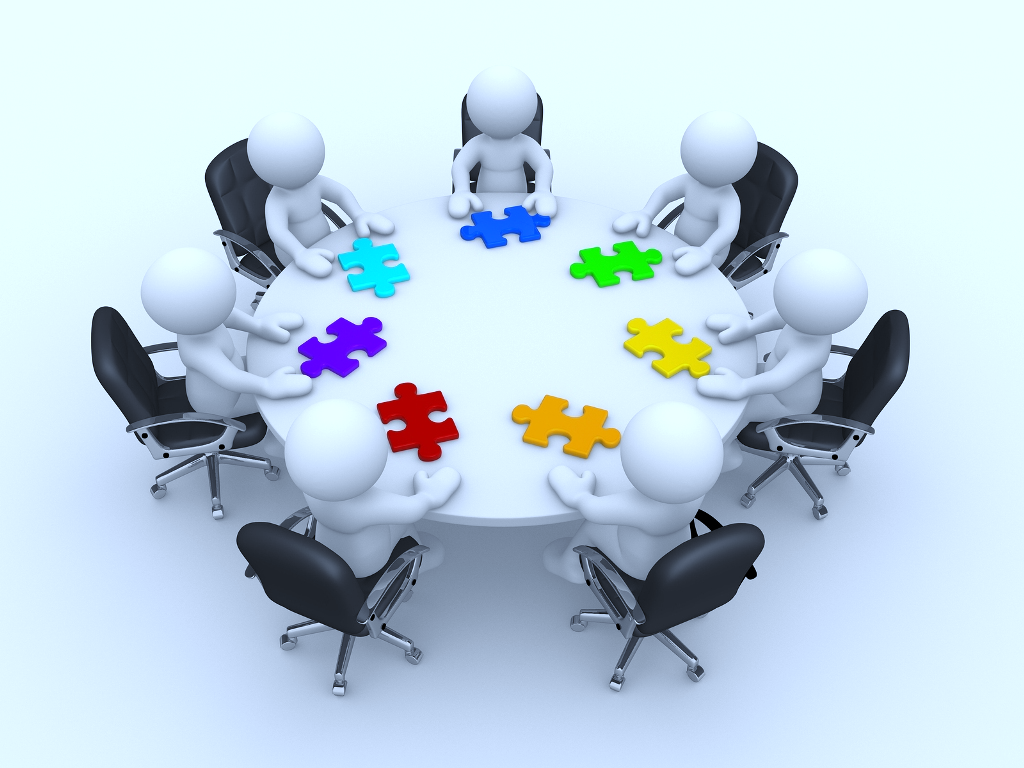 До методів, що найбільш застосовуються, належать: 
метод надбавок; 
метод доходу на капітал; 
ціноутворення за споживчими оцінками; 
метод слідування за лідером конкуренції; 
ціноутворення в конкурсних проєктах. 

Для застосування кожного методу є свої особливі підстави, що треба враховувати підприємцю або маркетологу, який розробляє ціни на товар.
Метод надбавок

Це поширений метод ціноутворення, за яким до витрат на певний продукт додають надбавку, що відповідає звичайній для певної галузі нормі прибутку або бажаного доходу від обороту. 
Наприклад, будівельні підприємства часто оцінюють свою роботу, додаючи до вартості проєкту готелю середній прибуток. 
Туристичні оператори працюють зі своїми клієнтами за принципом: витрати плюс узгоджена надбавка.
Наприклад, для компанії, яка виготовляє кавові машини для готелів, змінні витрати та передбачуваний обсяг продажу складає:
Змінні витрати на одиницю продукції, Є                        10
Постійні витрати, Є                                                             300000
Передбачуваний обсяг продажу, шт.                                 50000

Собівартість одиниці продукції розраховується таким чином: 
Собівартість одиниці продукції = змінні витрати на одиницю продукції + (постійні витрати / передбачуваний обсяг продажу).
Отже, розрахуємо собівартість одиниці продукції: 
10 + 300000/50000 = 16 Є
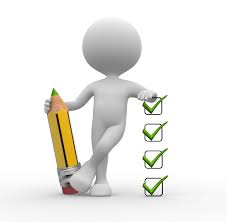 Тепер припустимо, що виробник планує отримати 20% прибутку від виручки.
Отже, ціна виробника з урахуванням надбавки складає:
Собівартість товару / (1 - планова норма прибутку) = 16 / (1 – 0,2) = 20 Є.

Отже, щоб отримати прибуток 4 Є з кожного виробу, виробник має запропонувати свій товар за ціною 20 Є за штуку.
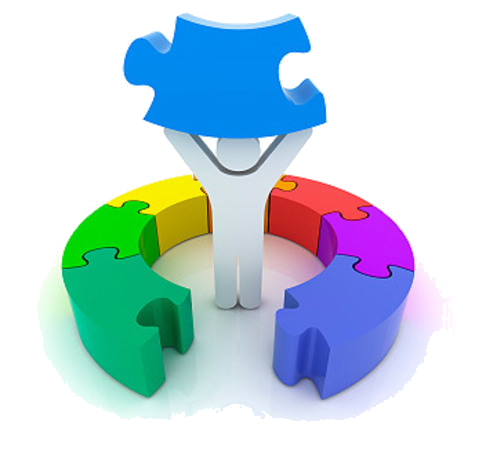 Метод надбавок є найбільш популярним, оскільки:
По-перше, виробникам набагато легше розраховувати собівартість, ніж досліджувати попит. Тож, завдяки цьому краще вирішується питання ціноутворення. 
По-друге, якщо такий метод використовують всі підприємства галузі, їх ціна буде досить близькою. Тож, конкуренція буде найменшою.
По-третє, такий спосіб і для покупця, і для продавця вважається найбільш справедливим. Виробники не «грають» на потребах покупця, проте мають рентабельність виробництва.
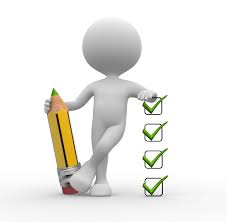 Метод доходу на капітал

Цей метод враховує ціноутворення на основі цільової норми прибутку.
На основі цього методу ціна визначається з урахуванням забезпечення фірмі заданої рентабельності інвестицій (return on investment, ROI). 
Цей метод теж орієнтований на витрати. 
Підприємець намагається встановити таку ціну, яка дозволить отримати запланований дохід на капітал. 
Даним методом широко користується, зокрема, відома компанія General Motors, розраховуючи ціни на автомобілі таким чином, щоб досягти показника ROI в розмірі від 15 до 20%.
Метод споживчої оцінки

Все більше підприємців встановлюють ціни, орієнтуючись на оцінки споживача, а не на витрати виробництва. 
Такий метод відповідає, до речі, маркетинговому методу позиціонування товару (послуги). 
підприємство переконує клієнта у перевагах свого товару (послуги). 
Для того, щоб застосовувати цей метод, треба добре знати своїх потенційних клієнтів і реальних конкурентів, тобто постійно використовувати такий метод маркетингу, як дослідження ринку.
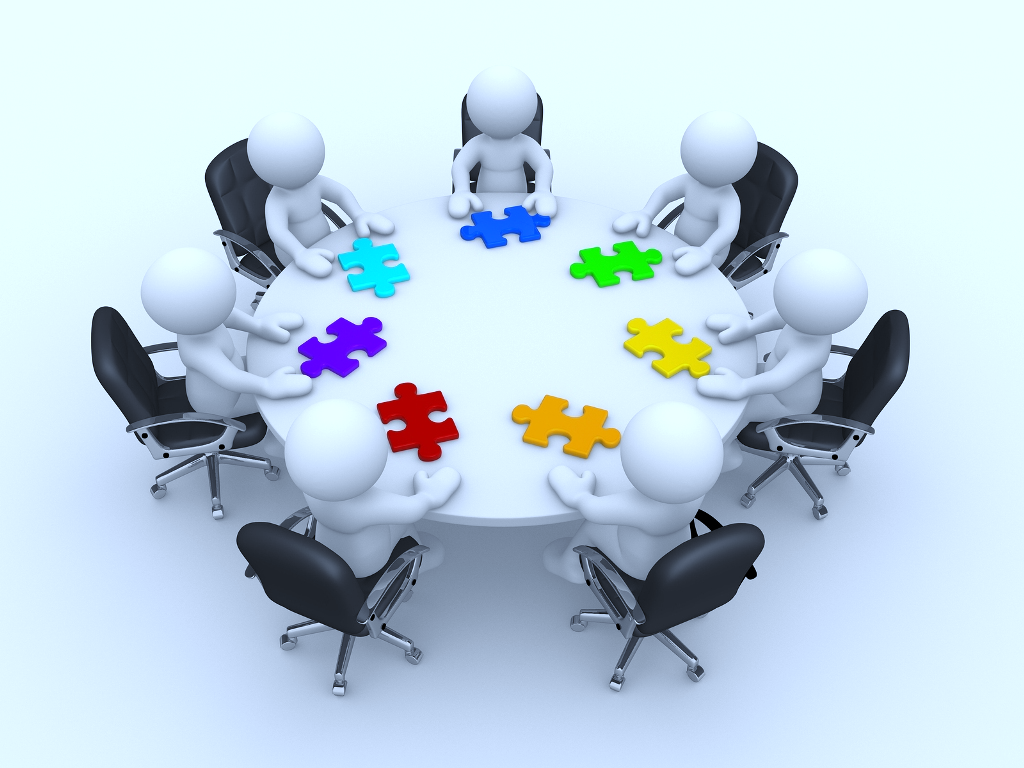 Метод слідування за лідером конкуренції

При цьому методі підприємець керується цінами конкурента, а облік власних витрат і попиту відіграє підпорядковану роль. 
Дотримання може означати встановлення рівних, підвищених або знижених цін по відношенню до цін конкурентів.
На олігопольних ринках нафти, паперу, ресурсів (при невеликій кількості великих конкурентів) основні продавці, як правило, встановлюють однакові ціни. Більш дрібні підприємства слідують за «ціновим лідером», іноді дозволяючи собі маленькі знижки.
Цей метод ціноутворення користується популярністю. Якщо підприємцю складно спрогнозувати власні витрати або реакцію конкурентів, тоді розумним є слідування за лідером.
Метод ціноутворення конкурсних проєктів

Мета ціноутворення конкурсних проєктів полягає в тому, щоб виграти проєкт, для чого необхідно врахувати і випередити передбачуваних конкурентів. 
Чим вища ціна, тим нижча ймовірність отримання високоприбуткового замовлення, і навпаки. 
Помноживши прибуток, закладений у ціну, на ймовірність отримати при такій ціні субвенції, передбачувані в проєкті, можна отримати так звану оцінку очікування прибутку. 
Відповідно до теорії рішень, потрібно запропонувати ту ціну, яка веде до найбільшого очікування прибутку. 
Так діють учасники конкурсів, які прагнуть в довгостроковому плані максимізувати прибуток. Якщо учасник інвестиційного конкурсу бере в ньому участь з огляду на гостру потребу в грошах, або випадково, цей метод він не використовує.
2. Ціноутворення на підприємстві, цілі та завдання
Встановлення цін на продукцію туристичного підприємства є мистецтвом: низька ціна викликає у покупця асоціацію з низькою якістю товару, висока - виключає можливість придбання товару багатьма покупцями.
Цінова політика туристичного підприємства - поняття багатопланове, воно включає комплекс підходів, принципів, методів формування та встановлення цін на вироблені товари (послуги).
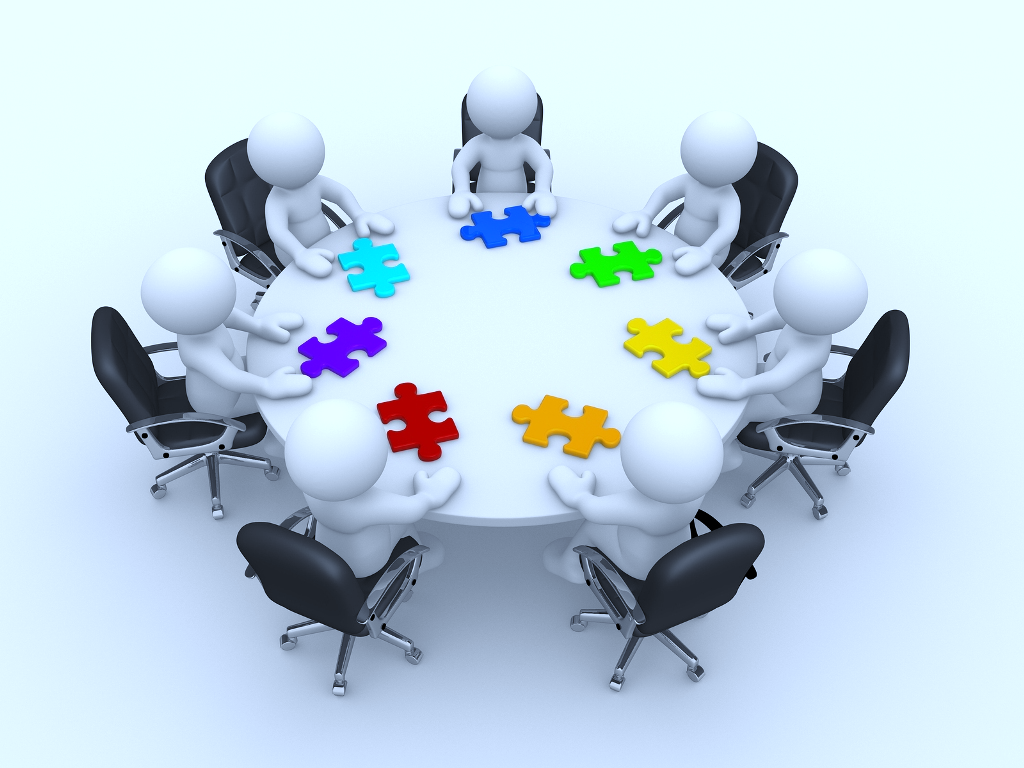 Цінова політика туристичного підприємства є важливим елементом економічної, фінансової, ринкової, комерційної стратегії організації. 
В зв'язку з тим, що маркетинг включає питання регулювання цін, формування асортиментної політики, вивчення потенційних споживачів продукції конкурентів, цінова політика є елементом маркетингу на підприємстві.
Цілі цінової політики:


Забезпечення існування підприємства на ринку.
Максимізація прибутку.
«Зняття вершків» завдяки встановленню високих цін.
Завоювання лідерства на ринку й у визначенні цін.
3. Основні сфери ринкового ціноутворення
В ринковій економіці ціноутворення здійснюється таким чином:
 по-перше, при достатній волі визначення цін, за допомогою договору (угоди) купівлі - продажу між покупцем і продавцем;
по-друге, в умовах конкурентного ринкового середовища, що забезпечує свободу вибору поведінки агентів ринку - покупців і продавців;
по-третє, на основі рівноваги попиту та пропозиції за допомогою цін рівноваги.
При визначенні цін на продукцію або ресурси готельного підприємства необхідно враховувати такі види ціноутворення, як:

вільне визначення цін, при якому покупець і продавець до переговорів про здійснення угоди купівлі-продажу не мають зобов’язань і не беруть на себе будь-яких зобов’язань після здійснення акту купівлі-продажу;
договірно-контрактне ціноутворення, при якому продавець і покупець самостійно здійснюють операцію купівлі-продажу, або вже взяли на себе зобов’язання, або беруть їх на майбутнє, укладаючи договір-контракт;
ціноутворення в умовах повної або часткової монополізації ринку у вигляді монополії або олігополії, які змушують приймати якісь умови;
ціноутворення, що здійснюється під безпосереднім і прямим державним або муніципальним контролем за допомогою фіксування цін, їх обмеження, субсидування, застосування акцизів.
4. ОРГАНІЗАЦІЯ, ПОРЯДОК ТА ЕТАПИ РОБОТИ З ФОРМУВАННЯ ЦІН

Ринкова ціна формується під впливом таких чинників, як попит і пропозиція, витрати виробництва та ін. 
Максимальна ціна, яку може встановити підприємство, залежить від попиту на товар, валові витрати виробництва визначають мінімальну ціну. 
Істотно впливають на ціну: якість продукції, поведінка конкурентів і ціни на їх продукцію, еластичність попиту. 
Найважливішим фактором ціноутворення є державне регулювання цін, здійснюване прямими і непрямими способами. 
Прямі способи впливу держави на ціни - це встановлення певного порядку ціноутворення. 
Непрямі методи спрямовані на зміну кон’юнктури ринку.
Розрахунок ціни на товар передбачає виконання шести послідовних етапів, а саме: 

1 - постановка завдань ціноутворення 
2 - визначення попиту
3 - оцінка витрат 
4 - аналіз цін і товарів конкурентів 
5 - вибір методу ціноутворення
6 - встановлення остаточної ціни
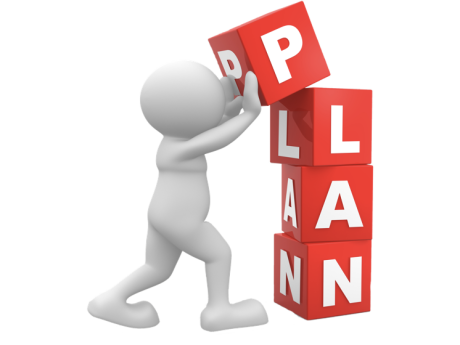 Контрольні питання:

Розкрийте питання ціноутворення у підприємстві готельної індустрії.
В чому полягають особливості цінових стратегій готельного підприємства в умовах ринку.
Визначте цілі і завдання ціноутворення на підприємстві готельної індустрії.
Якими є основні сфери ринкового ціноутворення?
Розкрийте питання організації та етапи роботи по формуванню цін в підприємстві готельної індустрії.
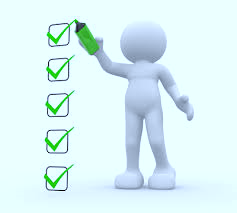